Using existing data to understand the gender-climate nexus
Gender Statistic Forum, November 7-11, 2023 
Casablanca Morocco 
Prepared by Sara Duerto Valero
Sara Duerto Valero
Regional Office for Asia and the Pacific
UN Women
Global Self-consistent, Hierarchical, High-resolution Geography Database
Data: Integrating pre-existing datasets
Merge pre-existing datasets using unique identifiers (e.g. primary sampling unit/cluster no. , latitude, longitude) 
Merge DHS data with Geospatial information 
Latest available estimates for both GIS and DHS data
Two step approach: (1) Random Forest : to identify key variables ; Binary logistic regression : to explore nature of associations
UNDRR’s Global Disaster Risk Dataset
DHS Geocovariates
DHS women’s file
Proximity to national border
Proximity to protected areas
Age
Wealth
Location
Employment status
Ethnicity
Avg. day land surface temperature
Drought episodes
Avg. annual rainfall
Aridity index
Probability of riverine flood
Proximity to lakes
Proximity to ocean coastlines
Child marriage rates
Adolescent births rates
Prevalence of intimate-partner violence in past 12 months
Access to basic drinking water sources
Access to clean cooking fuels.
Independent  variables
Control variables
Dependent variables
Aridity explains changes in child marriage and adolescent birth rates
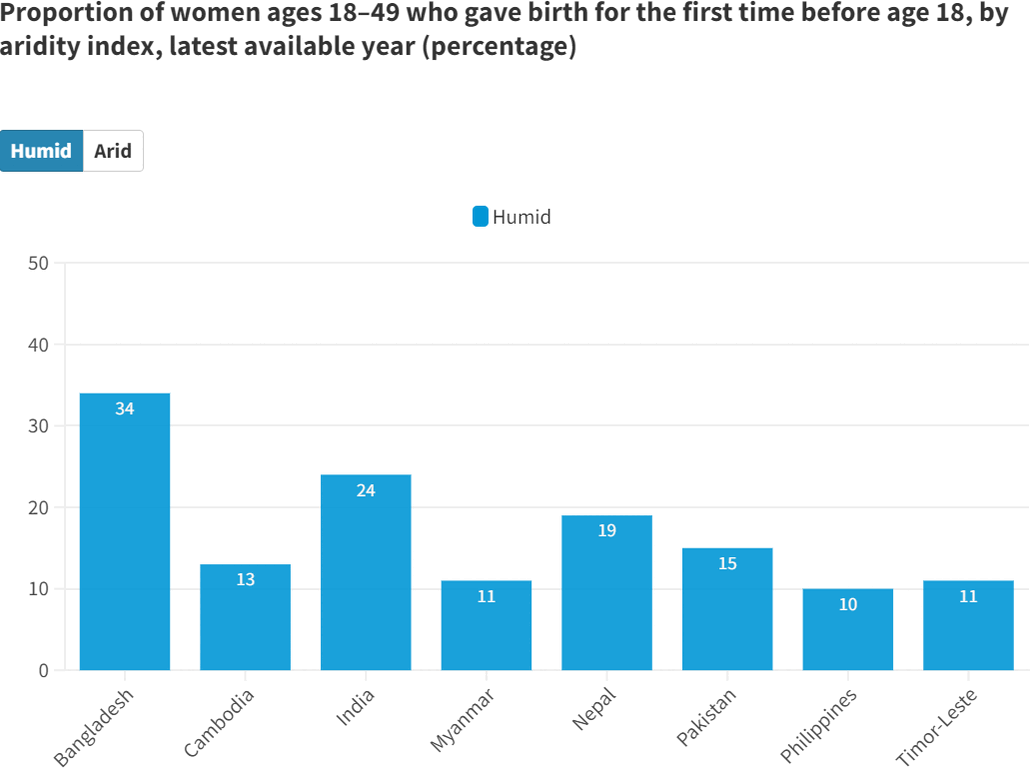 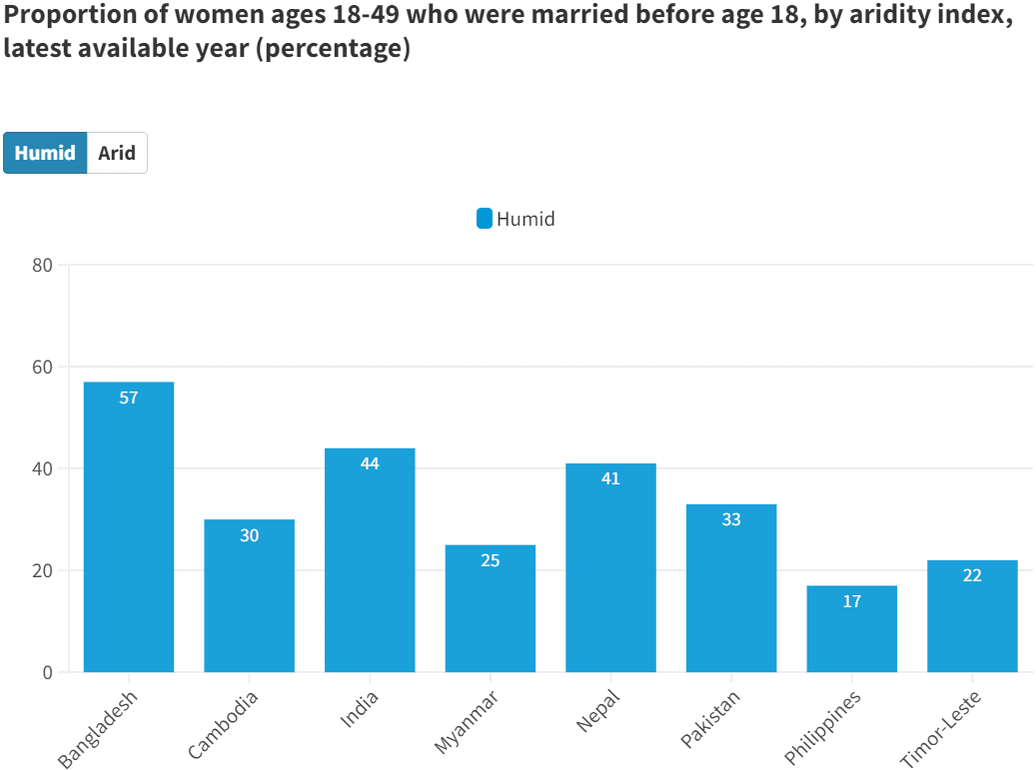 Aridity matters for access to clean drinking water, especially in humid areas
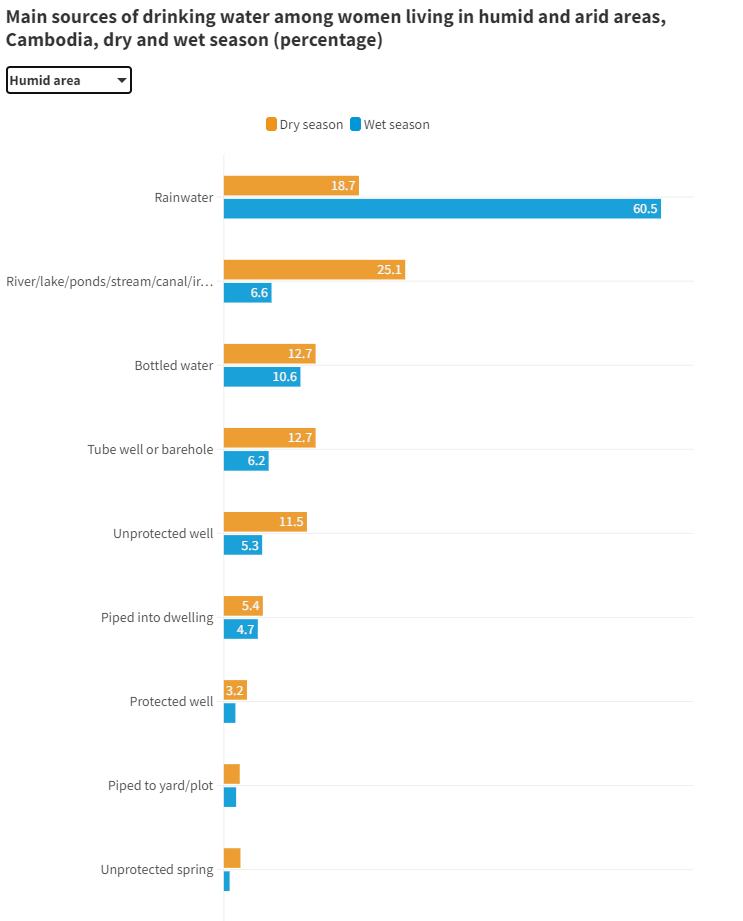 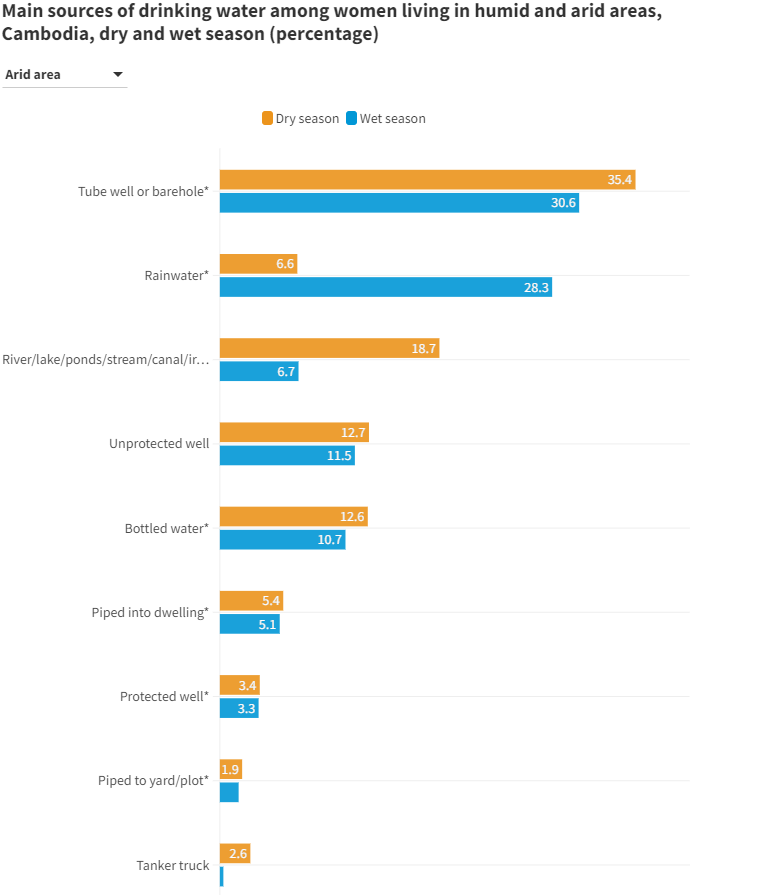 Data: Analyzing big data
Using Google search data

Indexation of VAW related wording

Search classification:
General searches
Victim searches
Help-seeking searches

Translation to local languages

Comparing with real time events
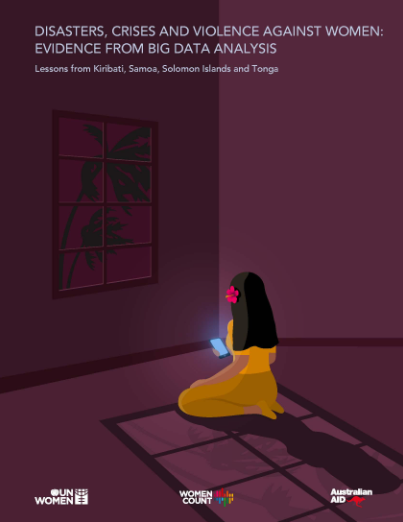 Women are more likely to seek VAW related help on-line during crises
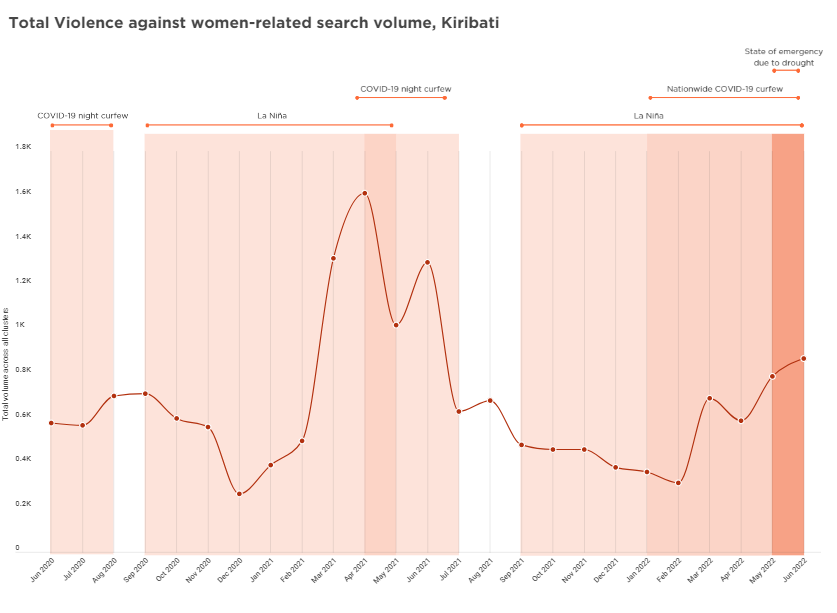 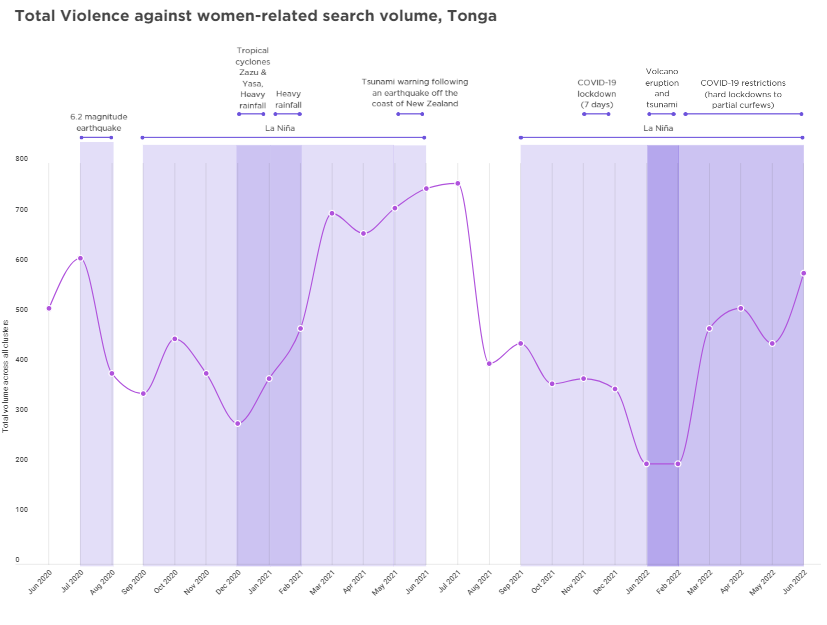 https://data.unwomen.org/features/why-climate-change-matters-women
Measuring the nexus between gender and the environment
Survey developed by UN Women in
in close consultation with FAO, ILO, IUCN, UNEP, UNDRR and UNESCAP.
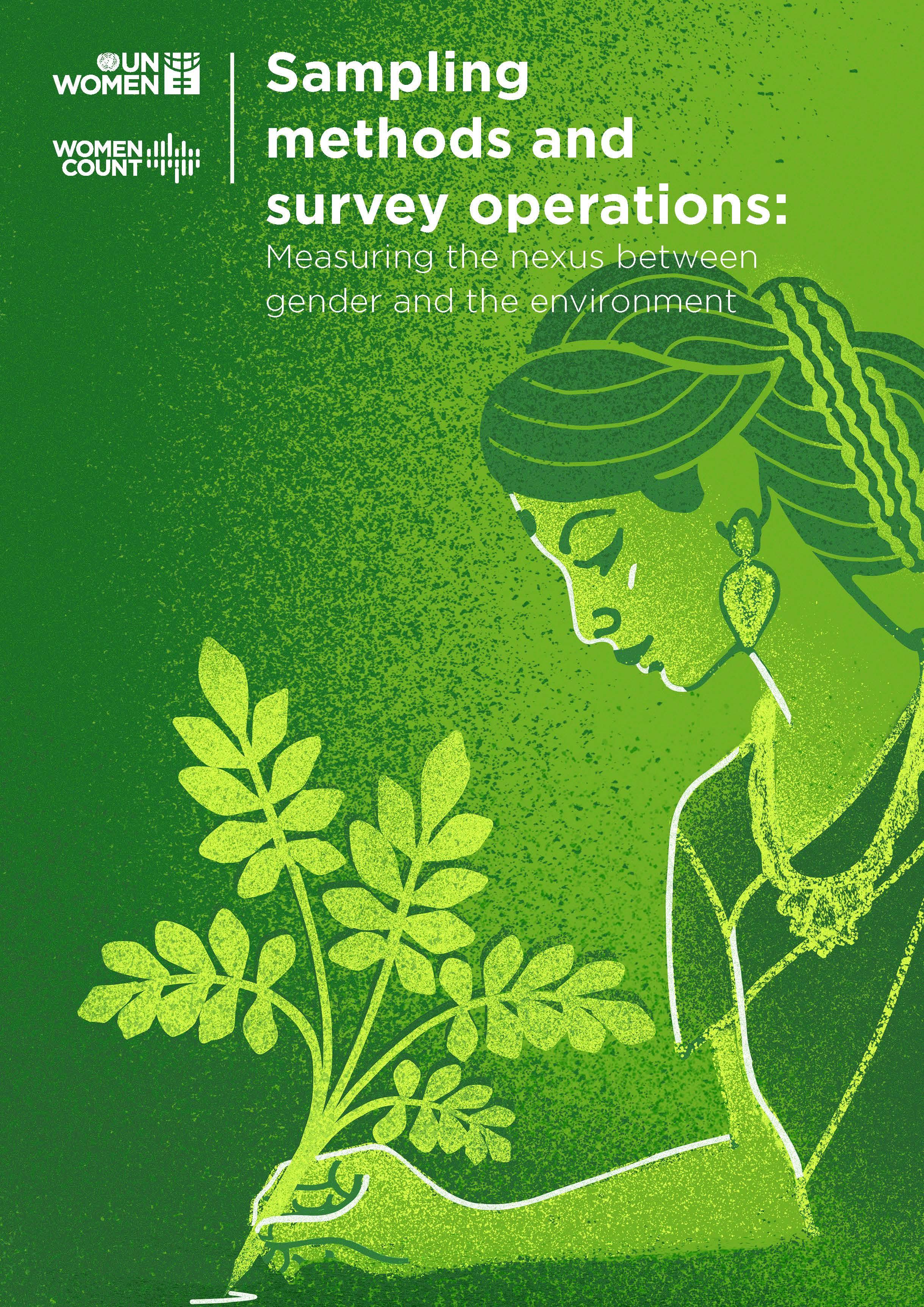 Sampling methods and survey operations: Measuring the nexus between gender and the environment

https://data.unwomen.org/publications/sampling-methods-and-survey-operations-measuring-nexus-between-gender-and-environment
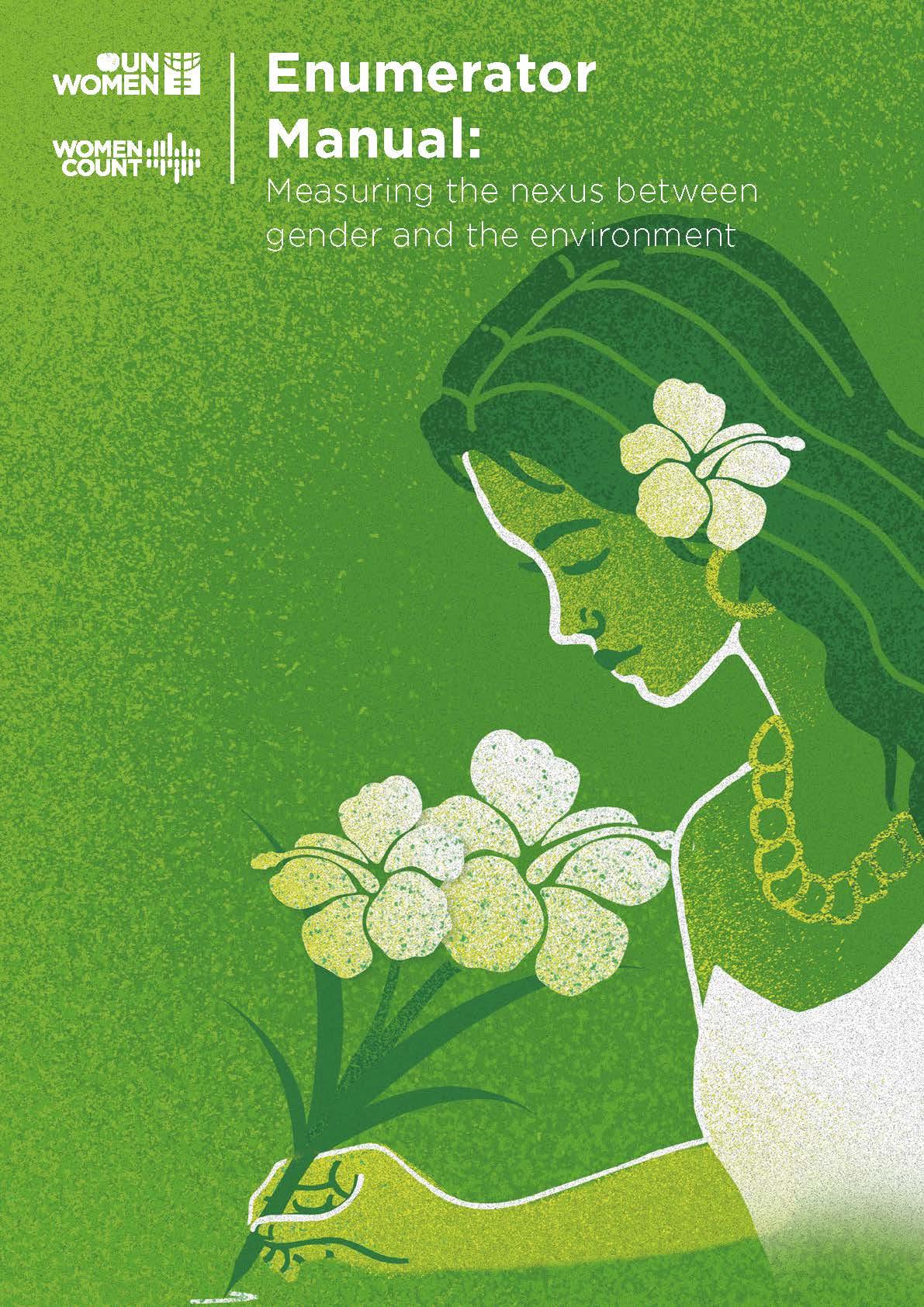 Enumerator Manual: Measuring the nexus between gender and the environmenthttps://data.unwomen.org/publications/enumerator-manual-measuring-nexus-between-gender-and-environment
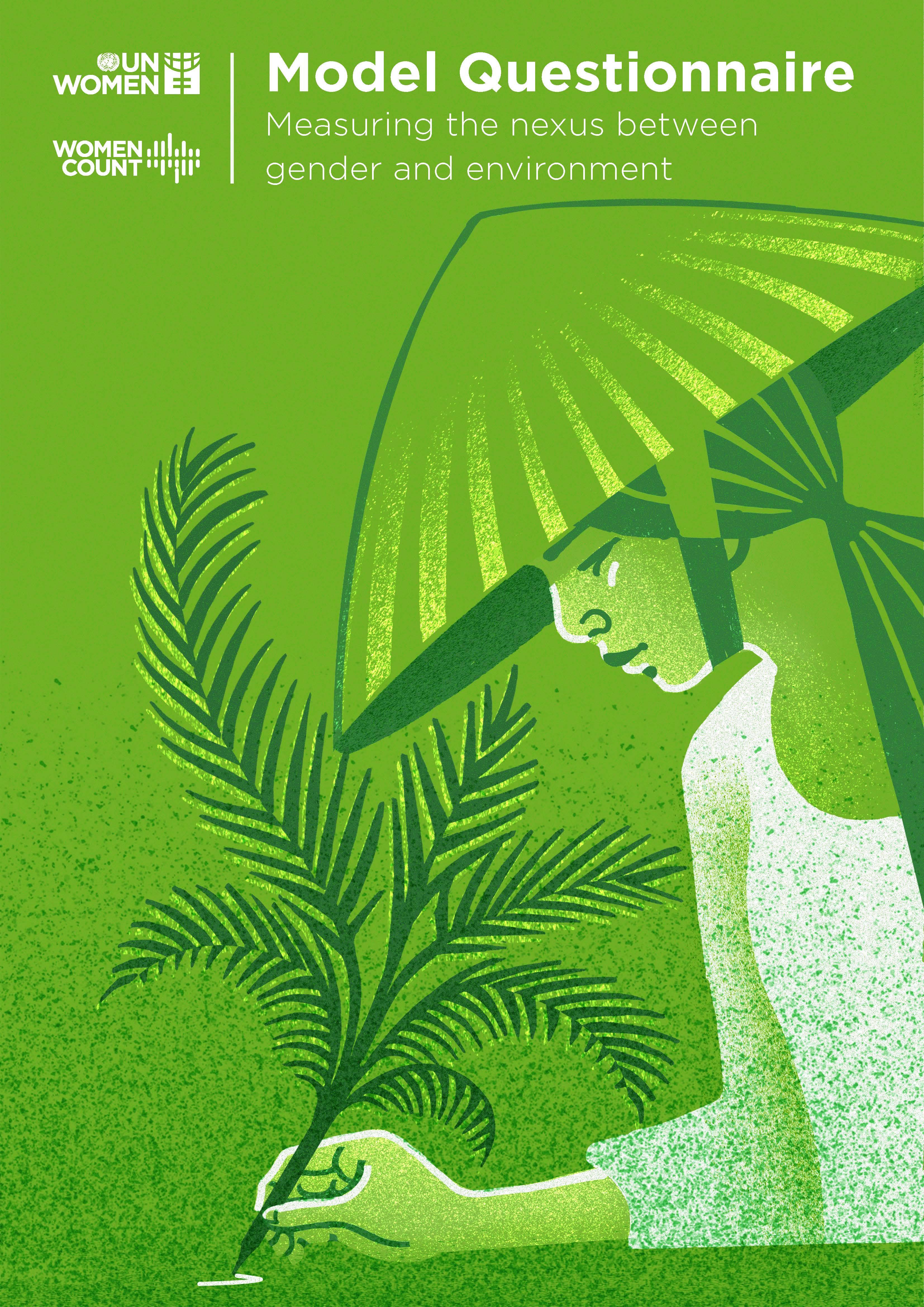 Model questionnaire: Measuring the nexus between gender and environment

https://data.unwomen.org/publications/model-questionnaire-measuring-nexus-between-gender-and-environment
Household questionnaire 
Module 1 Household roster  
Module 2 Housing characteristics: Location, building materials, fuel, water and sanitation  

Individual questionnaire (1 woman, 1 man 15 + / HH)
Module 3 Individual characteristics  
Module 4 Disaster exposure, preparedness and consequences   
Module 5 Exposure to, and preparedness for, climate change related effects  
Module 6 Employment in the green economy   
Module 7 Agriculture and land use
Module 8 Environment-related livelihoods  
Module 9 Asset ownership 
Module 10 Decision making and mobility
Thank you
sara.duerto.valero@unwomen.org
isabella.schmidt@unwomen.org
michele.seroussi@unwomen.org